MUSIC OF MEDIEVAL, RENAISSANCE AND BAROQUE PERIODS
MUSIC 9
MUSIC OF MEDIEVAL PERIOD
Medieval Period (700-1400)
also known as the  Middle  Ages  or  Dark Ages that  started  with the fall of the Roman Empire. 
During this time, the Christian Church influenced Europe’s culture and political affairs.
MUSIC GENRES
Medieval Music (Gregorian Chant)
Monophonic  plainchant  was  named  after  Pope  Gregory  I,  who  made this the  approved music of the Catholic Church. 
Although it was originally transmitted orally, scholars agreed to put it in notation to assist dissemination of chants across Europe.
Medieval Music (Gregorian Chant)
Characteristics:
monophonic
free meter
modal
usually based on Latin liturgy
use of Neume notation
Medieval Music (Gregorian Chant)
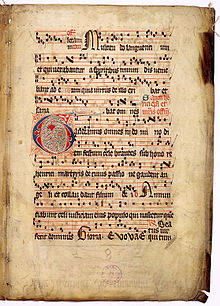 "Gaudeamus omnes," from the Graduale Aboense, was scripted using square notation
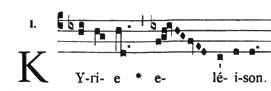 Medieval Music (Troubadour Music)
During the latter part of the Medieval Period, secular music  which was not  bound  by  Catholic  traditions  emerged. 
Most  of  these  songs  were performed across Europe by groups of musicians called Troubadours.
Medieval Music (Troubadour Music)
Characteristics
usually monophonic 
sometimes with improvised accompaniment
tells of chivalry and courtly love
originated in France 
written in the French language
Famous Medieval Composer
ADAM DE LA HALLE
France (c. 1237-1288)
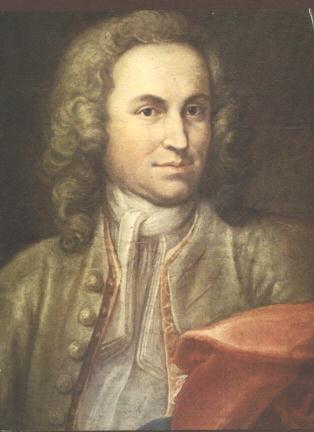 also known as Adam le Bossu (Adam the Hunchback)
one  of  the  oldest  secular  composers  whose  literary  and musical works include  chansons and poetic debates
[Speaker Notes: He was the son of a well – known citizen of Arras, Henri de la 
Halle. He received his education at the Cistercian Abbey of Vaucelles, near 
Cambral. Adam was destined for the church but he eventually married. His 
patrons were Robert II, Count of Artois, and Charles of Anjou, brother of Louis 
IX.
He  was a French-born
trouvére,  poet  and  musician,  whose  literary  and  musical  works  include 
chansons  and  jeux-partis  (poetic  debates)  in  the  style  of  the  trouveres, 
polyphonic  rondel  and  motets  in  the  style  of  early  liturgical  polyphony.]
Famous Medieval Composer
ADAM DE LA HALLE
France (c. 1237-1288)
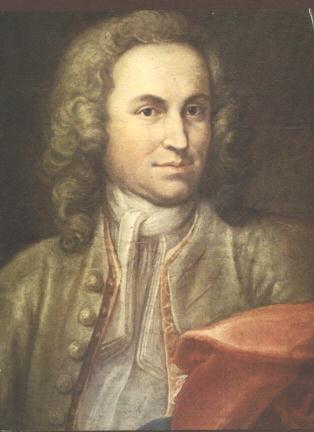 his works include:
Le Jeu de Robin et de Marion 
La Chanson du roi de Sicile
MUSIC OF RENAISSANCE PERIOD
Renaissance Period (1400-1600)
the term Renaissance comes from the word renaitre which means “rebirth, revival, and rediscovery”
is  a period of looking back to the Golden Age of Greece and Rome
The invention  of  printing paved  the  way  for  a  wide distribution  of  renaissance  compositions
Renaissance Period (1400-1600)
the  emergence  of  the bourgeois  class, renaissance  music  became  popular  as entertainment  and  activity  for amateurs and  the  educated
lute was the prominent instrument
also known as the “golden age” of a capella choral music
Renaissance Period (1400-1600)
discovery  of  the  actual position of earth in the solar system by Copernicus
 the invention of compass creating a wider navigation not  only  of  the lands but also  of  the  oceans
Martin Luther’s Protestant reformation.
Renaissance Music
Characteristics:
mostly polyphonic 
imitation among the voices is common
use of word painting in texts and music
melodic lines move in a flowing manner 
melodies  are  easier  to  perform  because  these  move
along a scale with a few large leaps
MUSIC GENRES
Renaissance Music (Mass)
is a form of sacred musical composition that sets texts of the Eucharistic liturgy into music
Renaissance Music (Mass)
Characteristics:
Polyphonic
may be sung a cappella or with orchestral accompaniment
Text may be:
 syllabic (one note set to each syllable)
neumatic (a few notes set to one syllable)
melismatic (many notes to one syllable)
Renaissance Music (Mass)
Five Main Sections of Mass:
Kyrie (Lord Have Mercy)
Gloria (Glory to God in the Highest)
Credo (I Believe in One God)
Sanctus and Benedictus (Holy, holy and Blessed Is He)
Agnus Dei (Lamb of God)
Renaissance Music (Madrigal)
a secular  vocal polyphonic music  composition  which originated from Italy
it is written and expressed in a poetic text and sung during courtly social gatherings
it  is  the  most  important  secular  form  during  the  Renaissance period
Renaissance Music (Madrigal)
Characteristics:
polyphonic
sung a cappella 
through–composed
frequently in 3 to 6 voices
Famous Renaissance Composer
GIOVANNI PIERLUIGI DE PALESTRINA
Rome (c. 1525-1594)
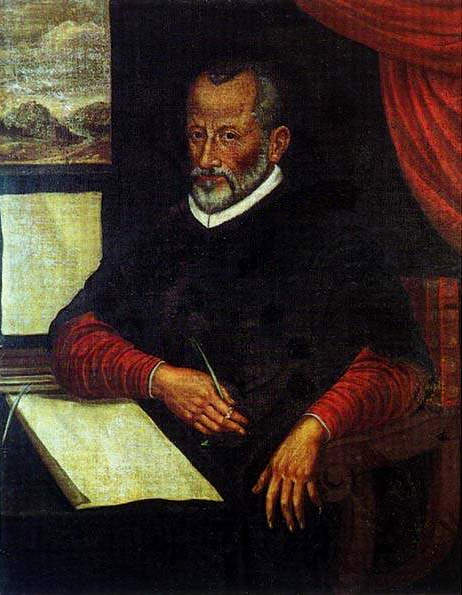 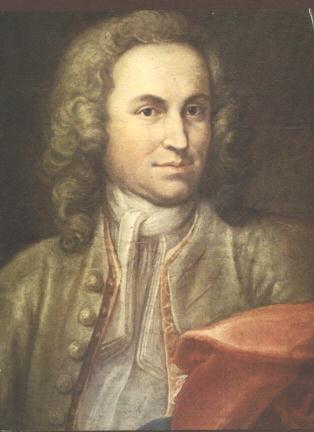 the greatest master of Roman Catholic Church music
majority of his compositions are sacred music
Famous Renaissance Composer
GIOVANNI PIERLUIGI DE PALESTRINA
Rome (c. 1525-1594)
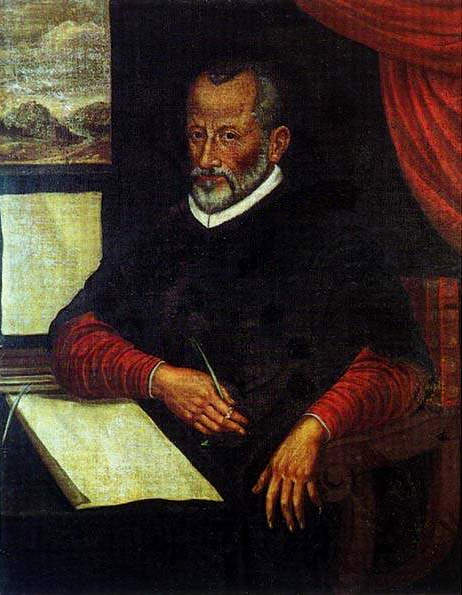 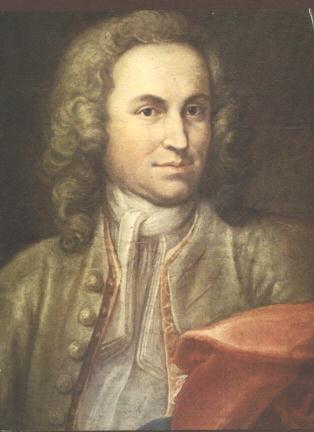 his work includes:
Pope Marcellus Mass (Kyrie)
Famous Renaissance Composer
THOMAS MORLEY
England (c. 1557-1602)
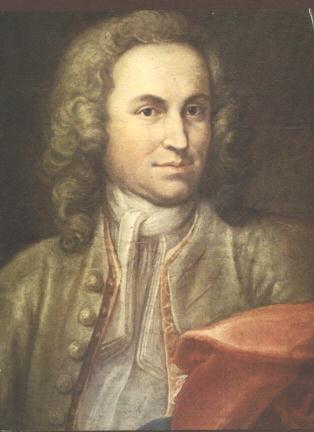 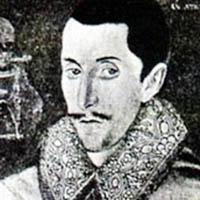 most famous composer of secular  music in  his  time
most of his madrigals are light and easy to sing with some aspects of Italian style
Famous Renaissance Composer
THOMAS MORLEY
England (c. 1557-1602)
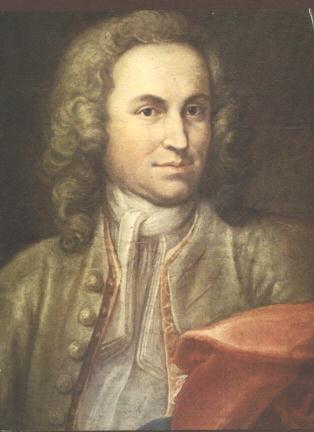 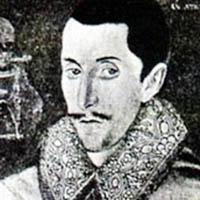 his work includes:
Fire, Fire, My Heart
Sing and Chant It
Fantasie
April Is In My Mistress’ Face
It Was A Lover and His Lass
MUSIC OF BAROQUE PERIOD
Baroque Period (1685-1750)
the  word  Baroque  is  derived  from  the  Portuguese  word  “barroco” which means “pearl of irregular shape”
the  arts  highlighted  grandiose  and  elaborate ornamentation
Baroque Period (1685-1750)
new  instrumental  techniques  and  changes  in  musical  notation  were developed
major and minor tonality was also created in this  period
Baroque Period (1685-1750)
Characteristics:
melodies sound elaborate and ornamental
melodies are not easy to sing or remember
primarily contrapuntal textures with some homophony
dynamic contrast – alternation between loud and soft
music genres
Baroque Period (1685-1750)
Characteristics:
0rchestra consists of strings and continuo
harpsichord and organ are the keyboard instruments that are commonly used
Baroque Period (1685-1750)
New forms:
binary – AB
ternary – ABC
ground bass 
fugue
MUSIC GENRES
Baroque Music (Concerto)
A form of orchestral music that employs a solo instrument accompanied by an orchestra
Baroque Music (Concerto Grosso)
A  form  of  orchestral  music  during  the  Baroque Period  wherein the music is between:
a small group  of solo instruments called concertino and
the whole orchestra called tutti
Baroque Music (Fugue)
a contrapuntal piece, developed mainly by imitative counterpoint
it is usually written in 3 or 4 parts, with a main theme called “subject”
the entire piece grows mainly from a single brief tune of strong musical character
Baroque Music (Oratorio)
a large scale musical composition for orchestra and voices that incorporates narratives on religious themes
usually performed without the use of costumes, scenery, or action
usually written in the native language for the intended audience
Baroque Music (Oratorio)
a large scale musical composition for orchestra and voices that incorporates narratives on religious themes
usually performed without the use of costumes, scenery, or action
usually written in the native language for the intended audience
Famous Baroque Composer
JOHANN SEBASTIAN BACH
Germany (c. 1685-1750)
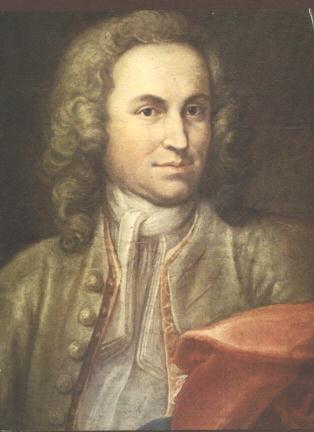 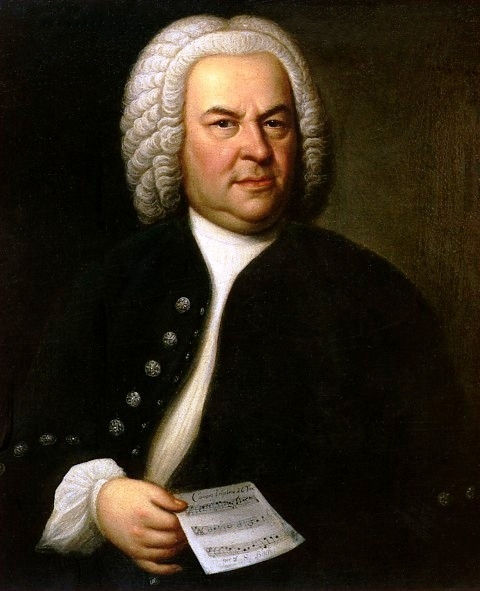 his personal and deep faith is shown in his sacred music
he was known for his compositions for organ, orchestra, and oratorio
Famous Baroque Composer
JOHANN SEBASTIAN BACH
Germany (c. 1685-1750)
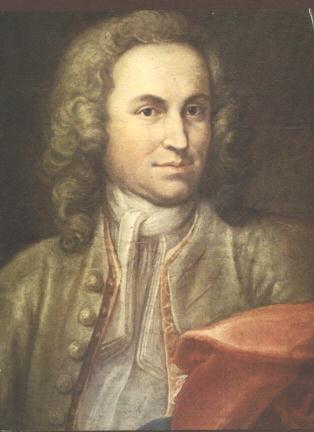 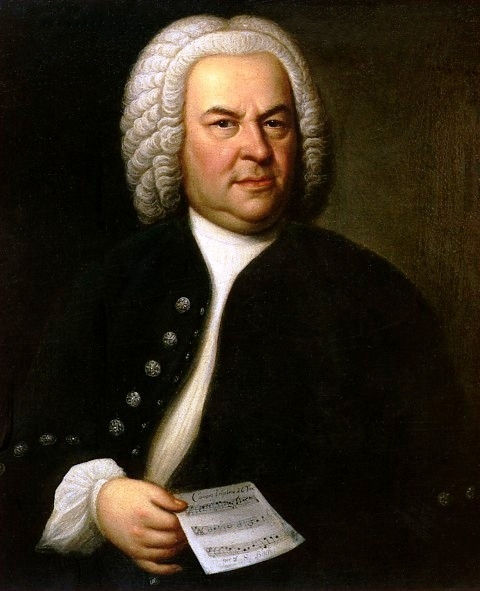 his works includes:
Concerto grosso
Masses
Cantatas
Fugues
Others
Famous Baroque Composer
ANTONIO LUCIO VIVALDI
Venice (c. 1678-1741 )
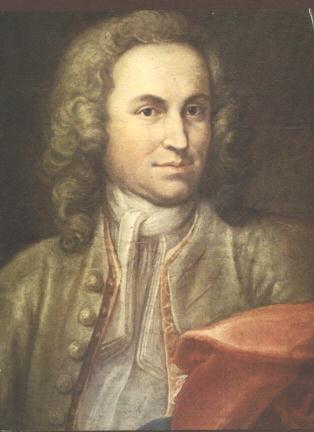 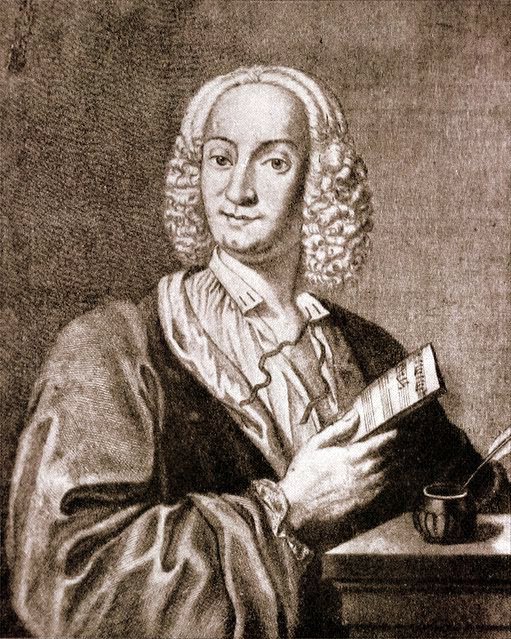 nicknamed il Prete Rosso ("The Red Priest")
one of the greatest Baroque composers
 known mainly for composing instrumental
concertos, especially for the violin
Famous Baroque Composer
ANTONIO LUCIO VIVALDI
Venice (c. 1678-1741 )
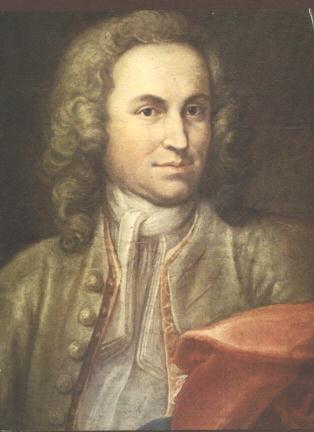 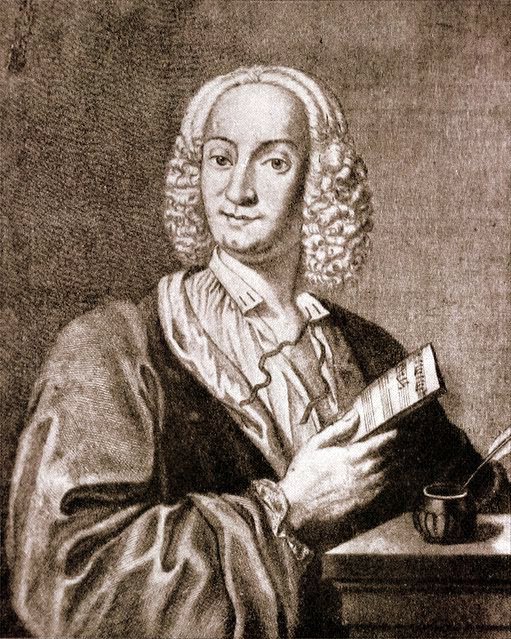 his work includes:
Four Seasons:
Spring
Autumn
Summer
Winter
Famous Baroque Composer
GEORGE FRIDERIC HANDEL
Germany (c. 1685-1759)
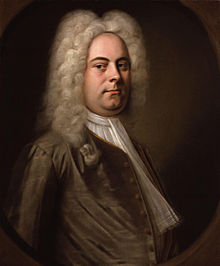 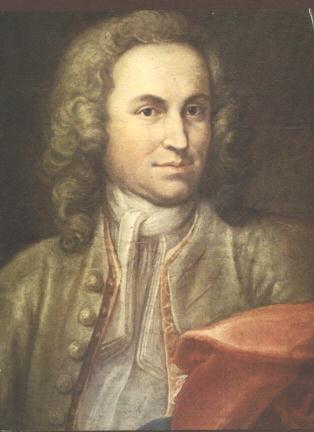 remembered  for  his  operas  and  oratorios
England’s favourite composer
Famous Baroque Composer
GEORGE FRIDERIC HANDEL
Germany (c. 1685-1759)
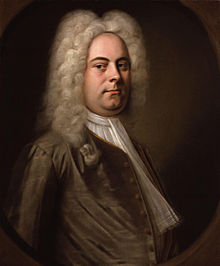 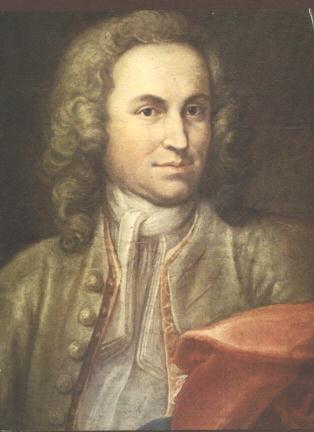 his work includes:
Samson
Messiah (Hallelujah)